2024 augusztus 28Kecskemét
szerző: Lenkei Edit
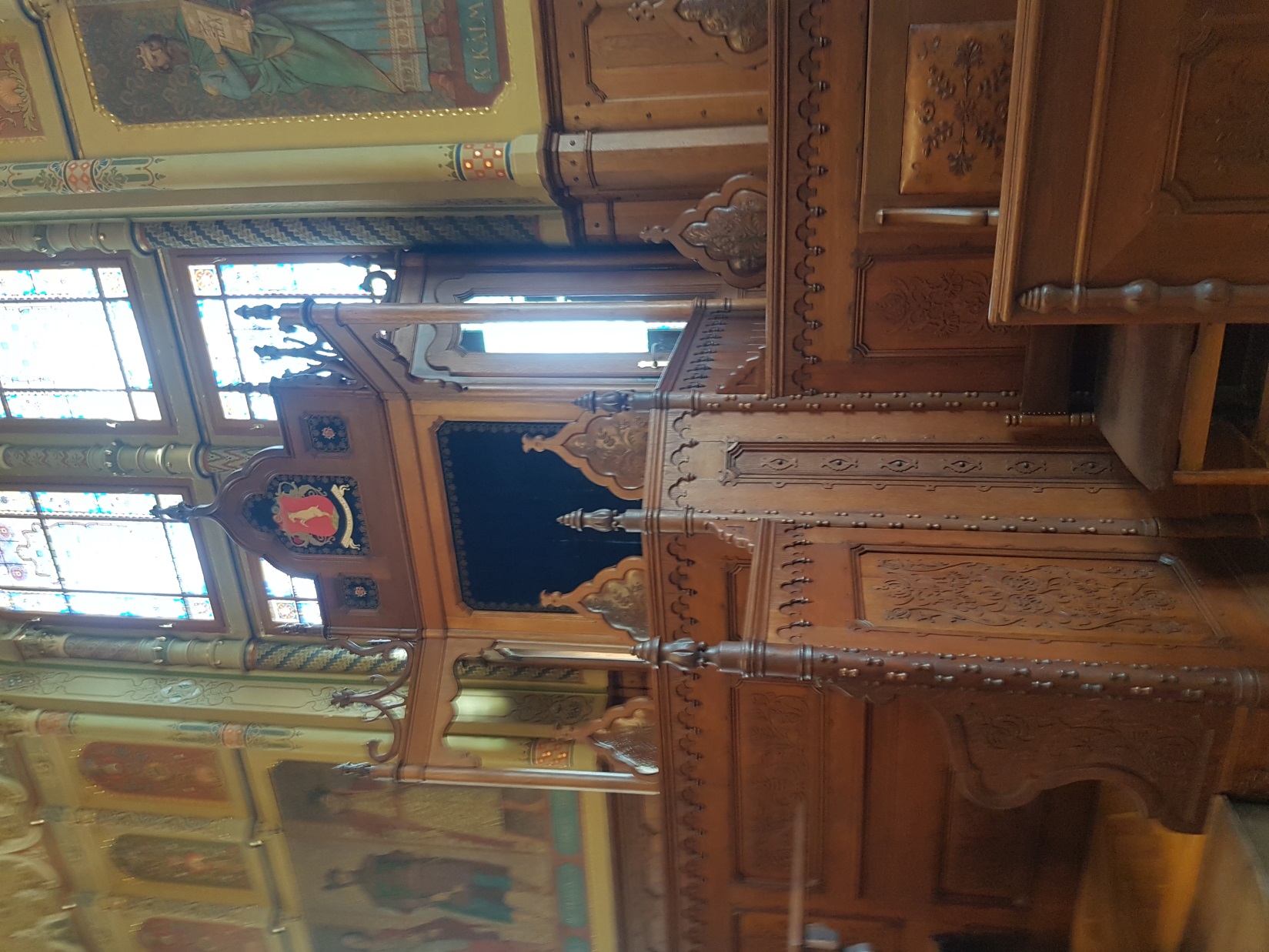 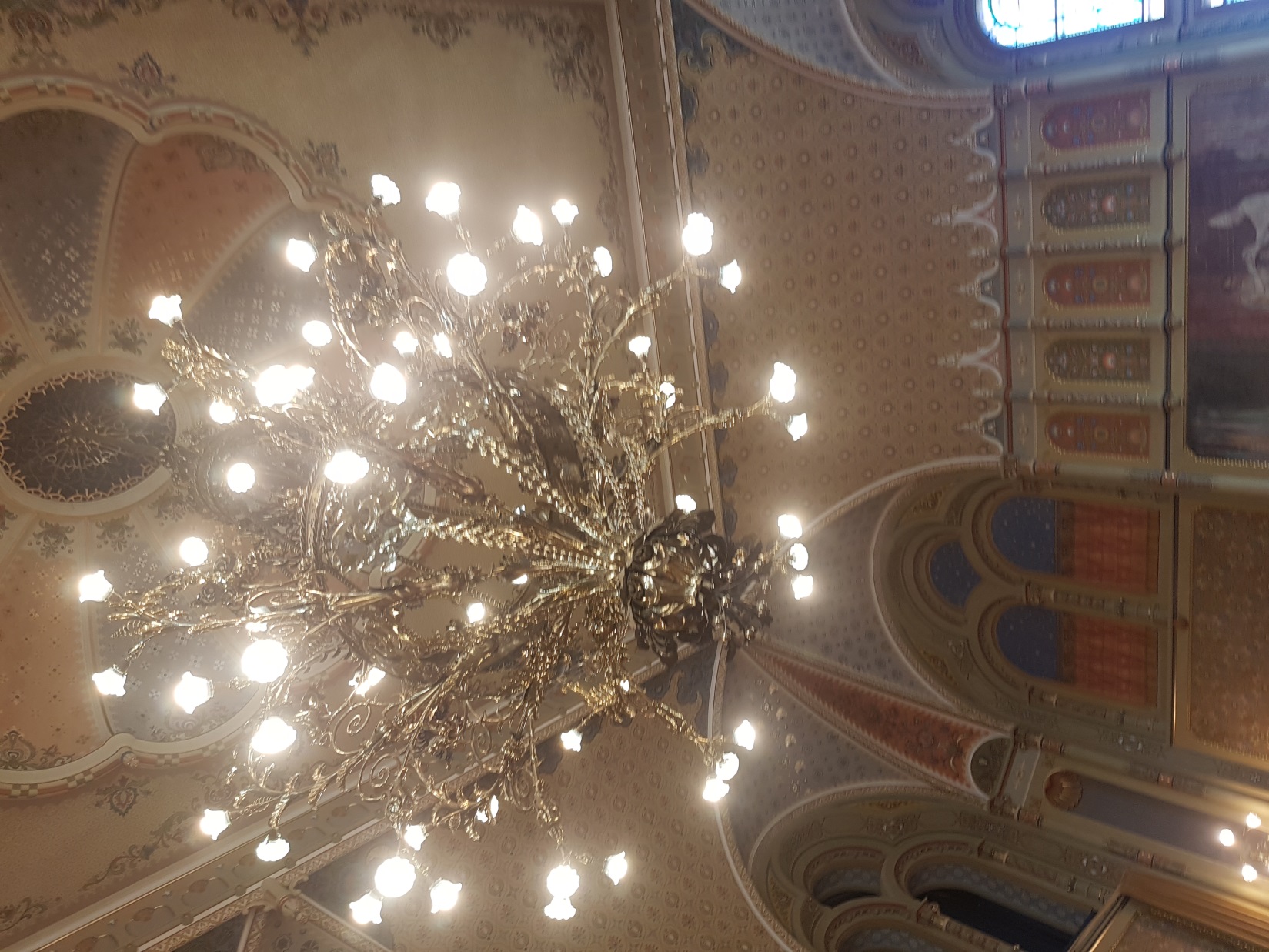 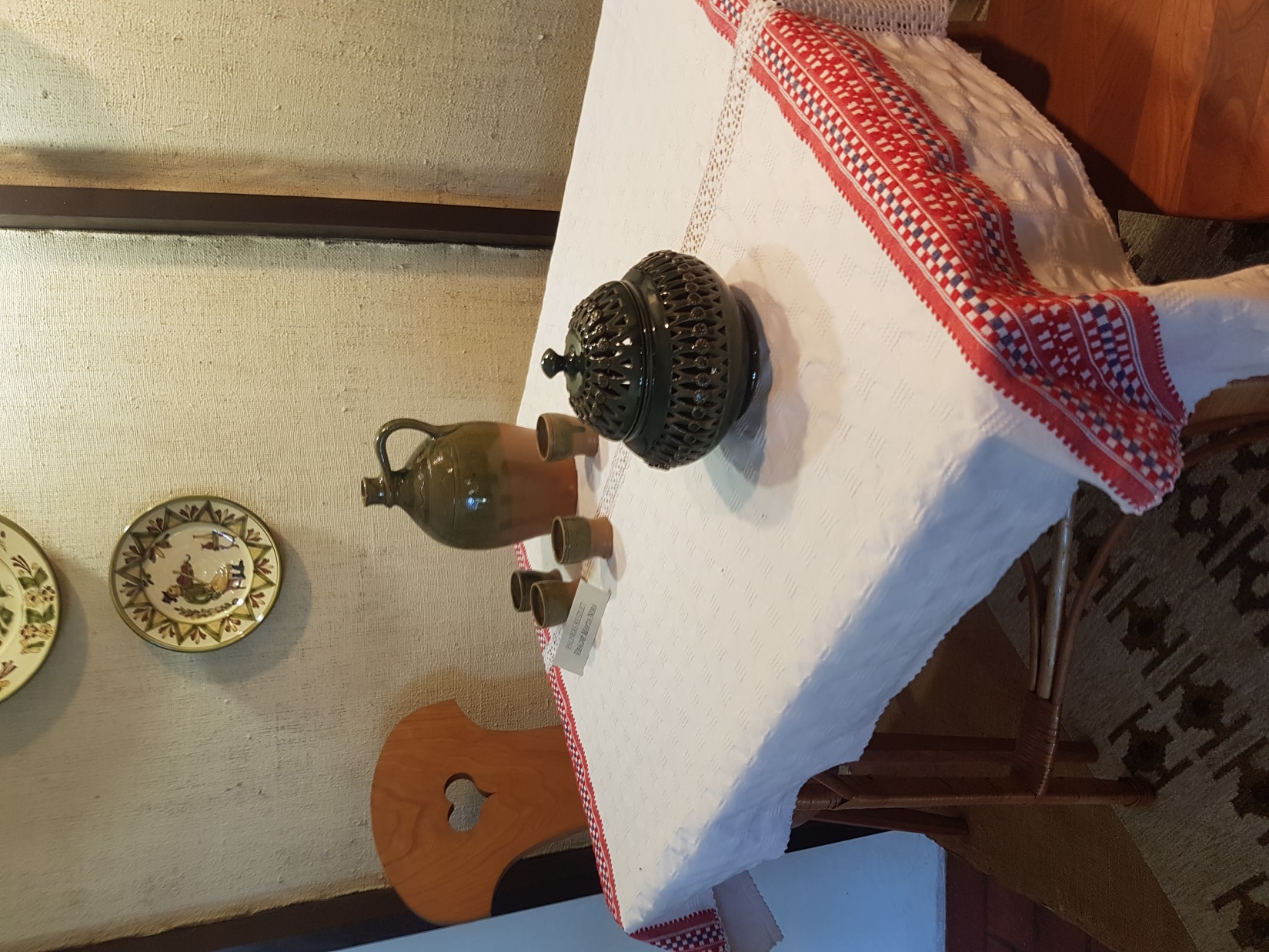 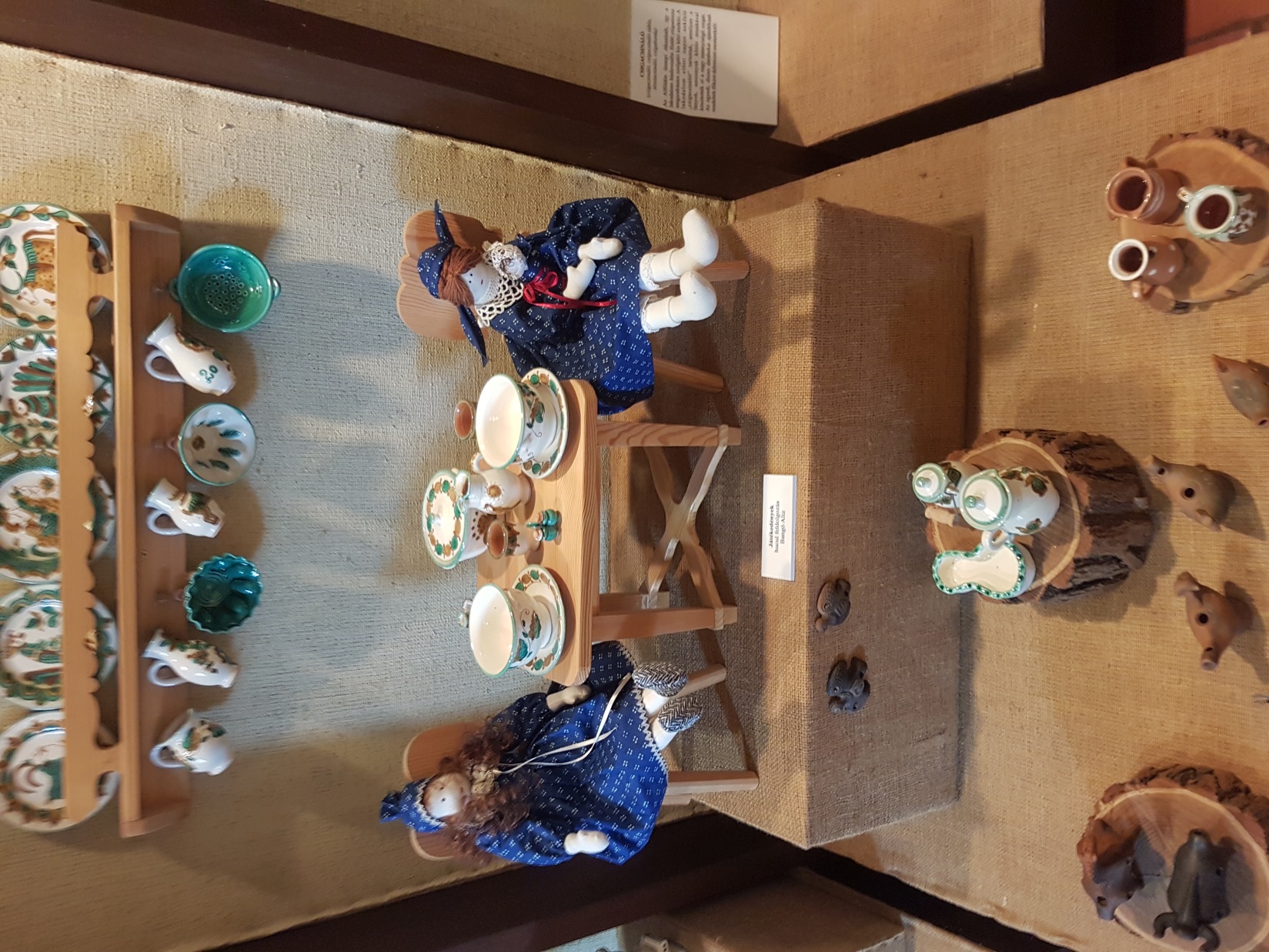 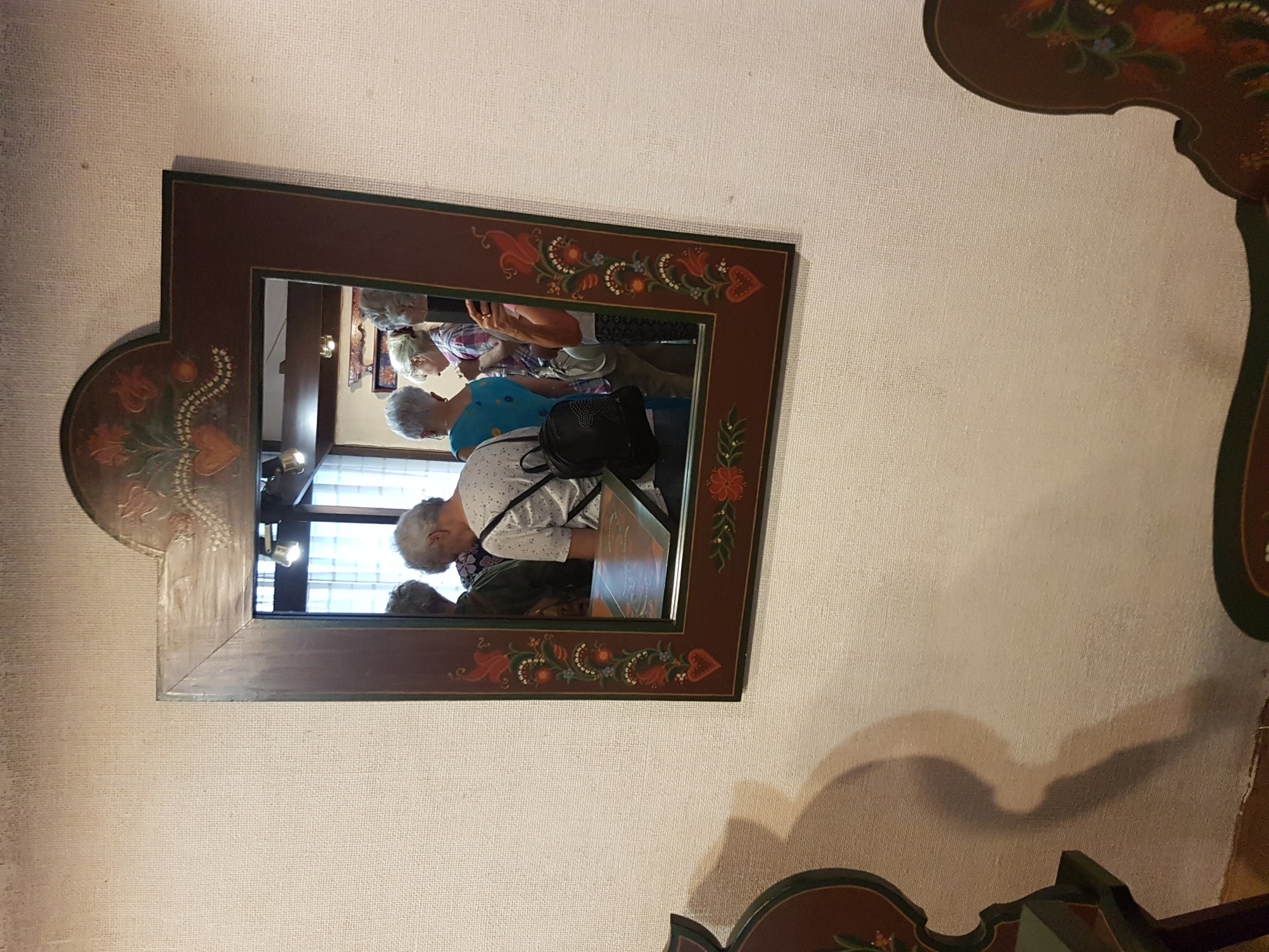